О компанииМосква  Россия | 06 октября 2016Крысин Дмитрий| менеджер отраслевых проектов
|
Международный производитель силовых компонентов и систем управления промышленными и гражданскими объектами
1998  год основания
15 фабрик в 7 странах
3000+ сотрудников
8 команды разработчиков
30 представительств
2
Производственно-логистический комплекс
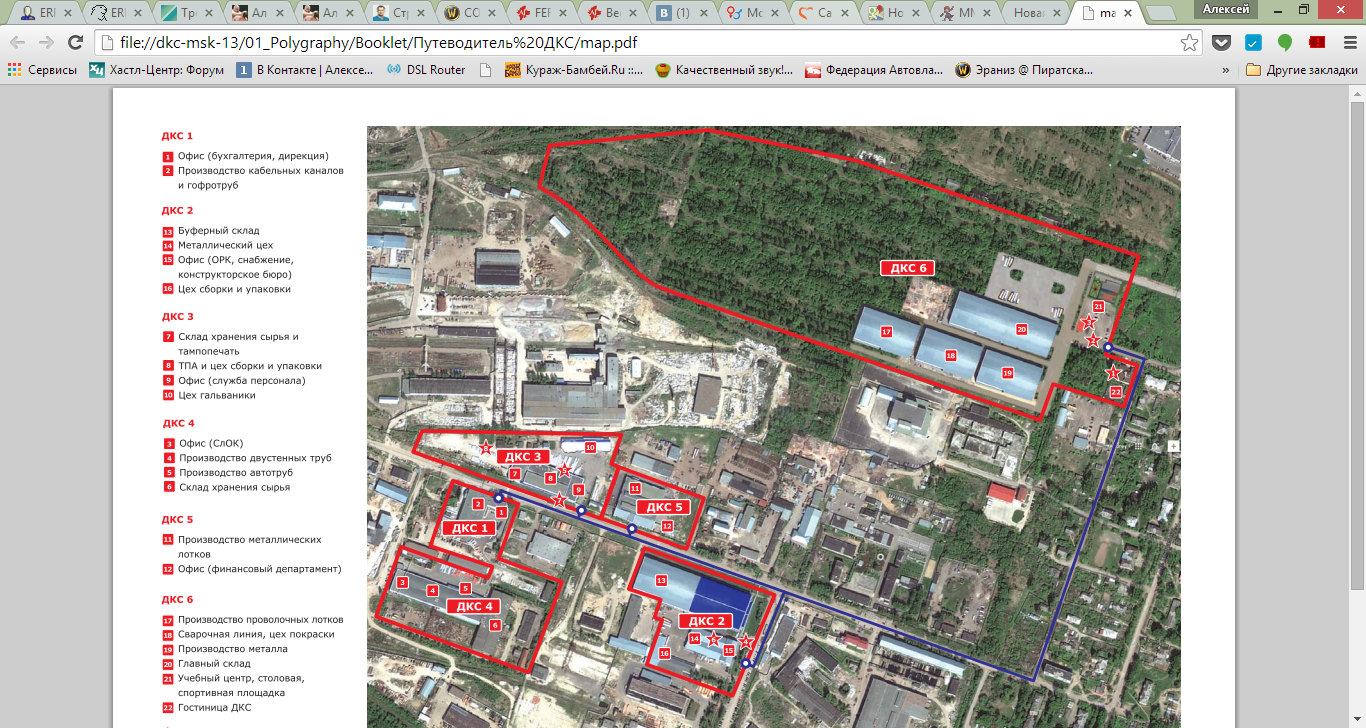 3
Производственно-логистический комплекс
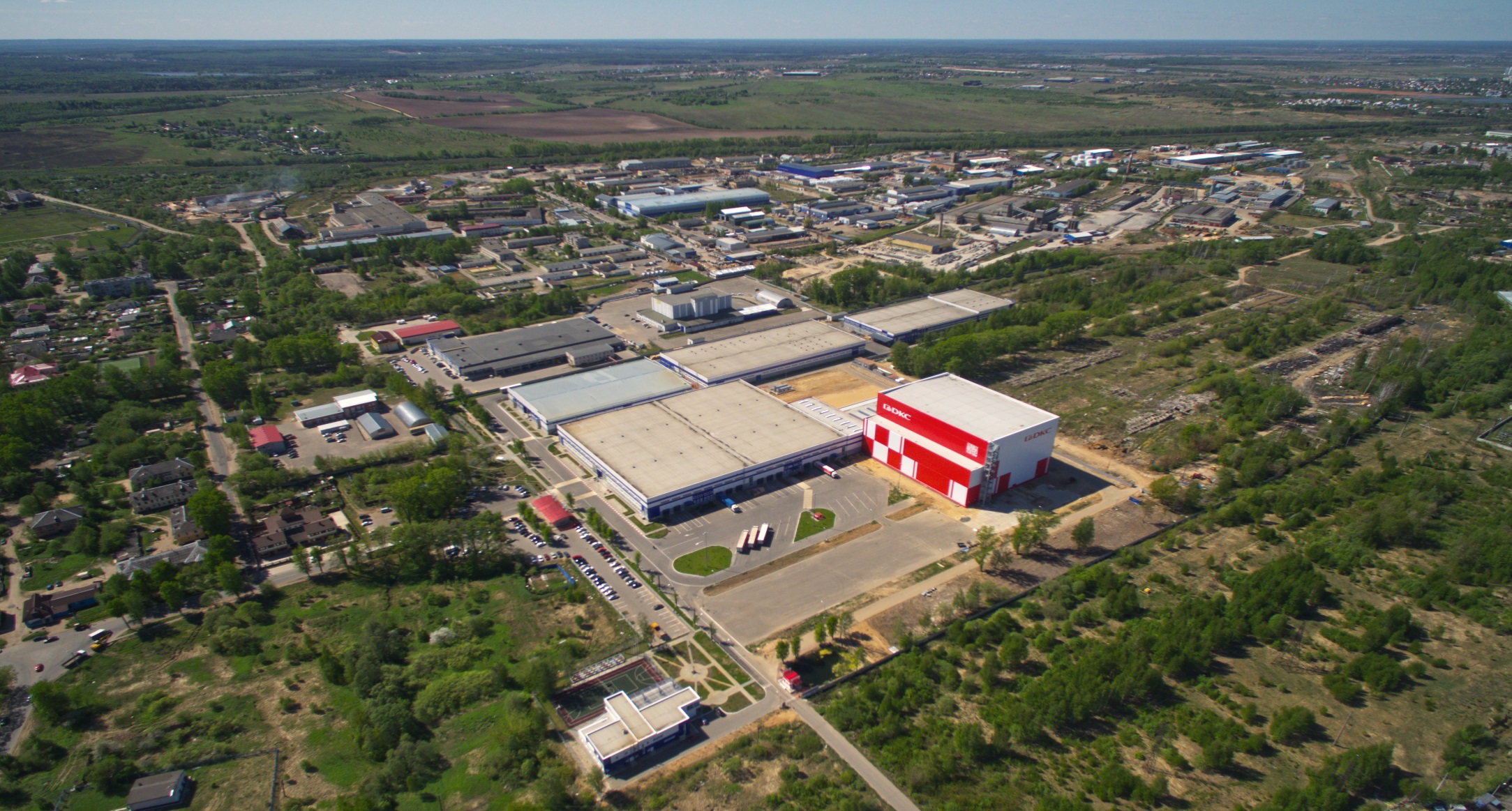 4
Ассортимент
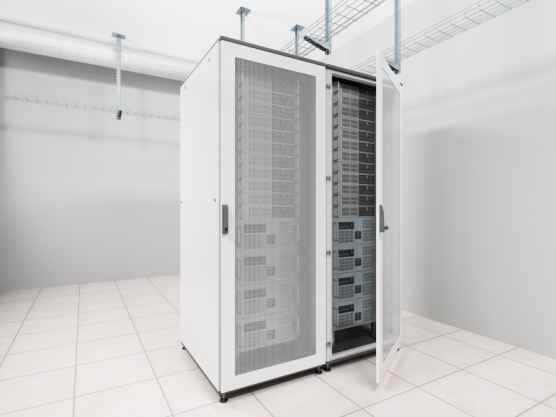 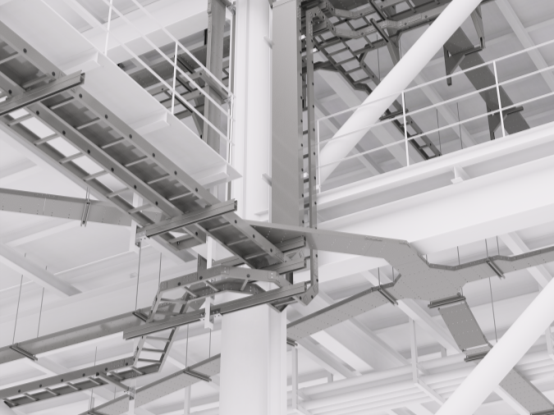 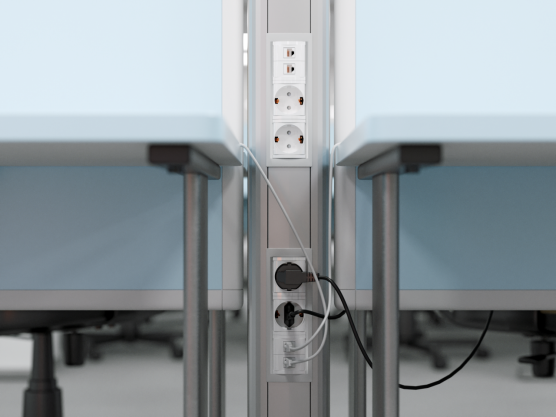 Пластиковые и металлические трубы
Кабельные каналы и колонны
Металические и пластиковые лотки
Металические и пластиковые шкафы
Молние и огнезащита
Шинопроводы
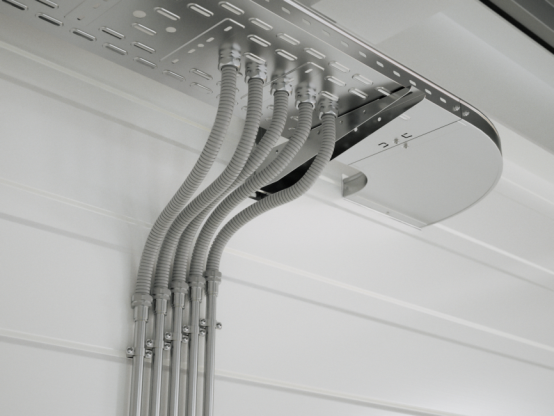 5
Производство
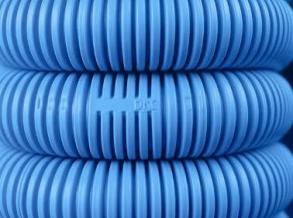 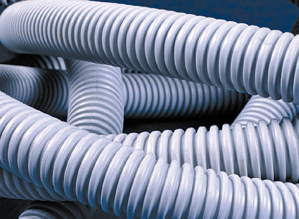 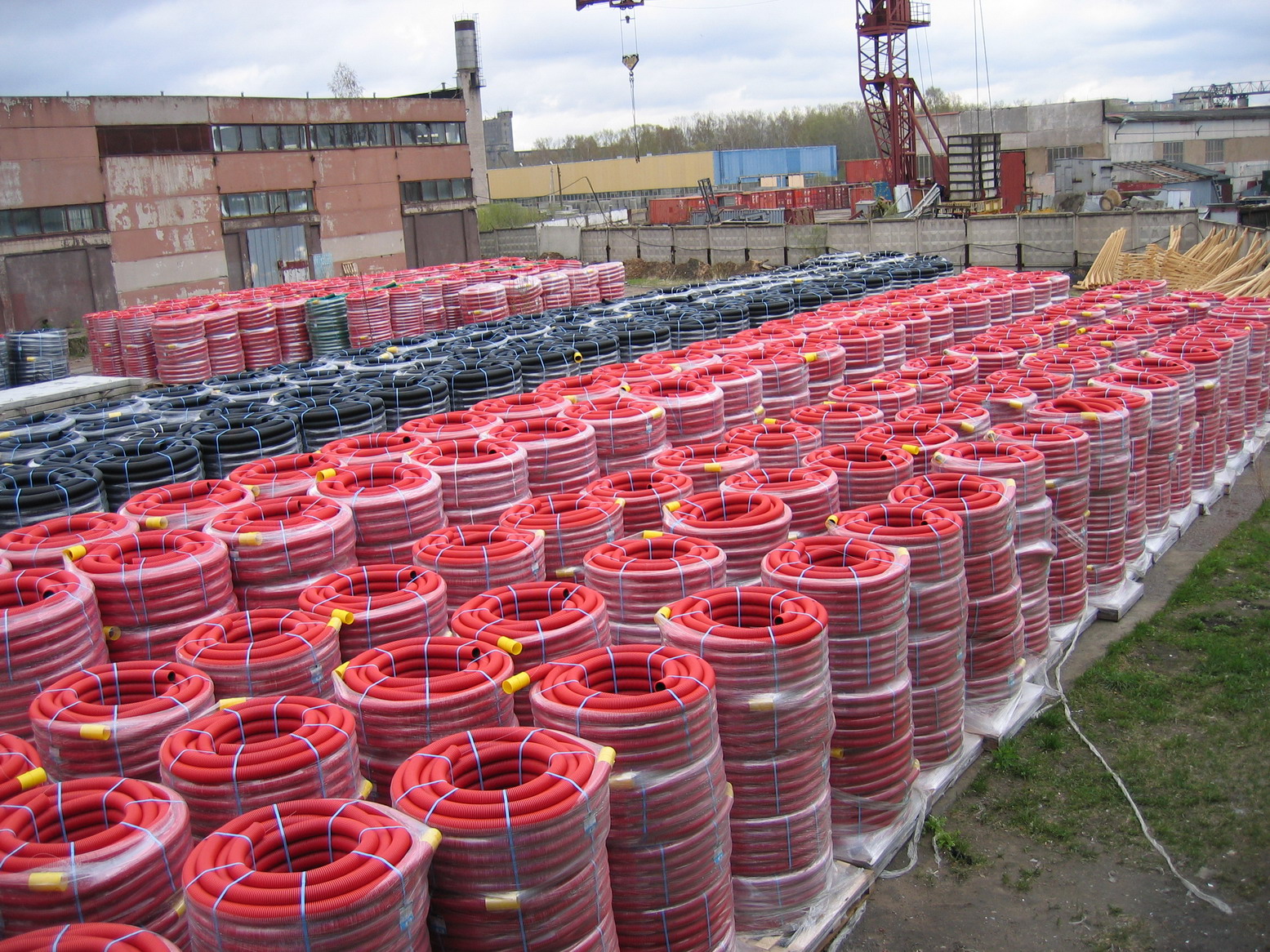 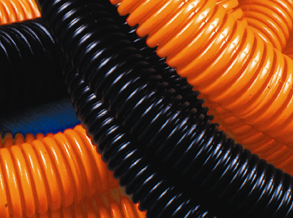 100 000 км пластиковых труб
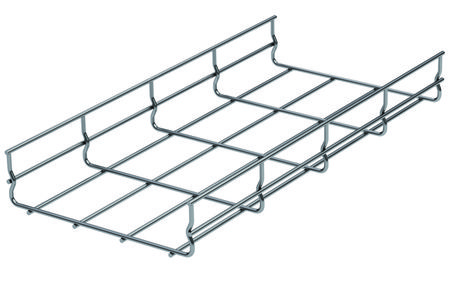 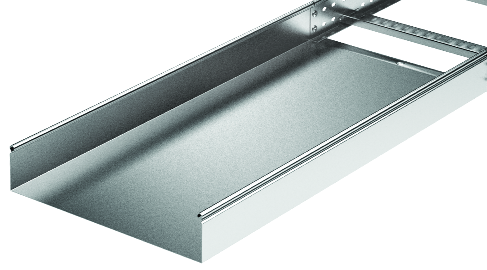 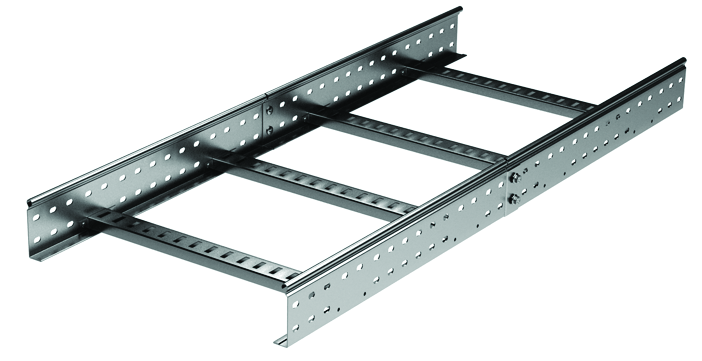 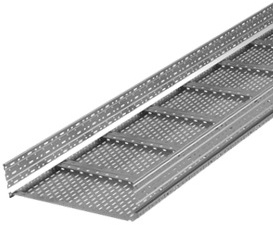 25 000 км металлических лотков
50 000 шт металлических шкафов
6
Финансы
3,33 млрд  
кредитный портфель
2011-16
3,2 млрд  
инвестиции
2013-15
14 млрд  
Оборот
за 2015г.
1,2 млрд  
Налогов
за 2015
7
Мы разрабатываем решения, основанные на новейших научных достижений и отвечающих самым высоким стандартам качества.
Системы шкафов распределения и автоматизации, IT-инфраструктуры, контроля микроклимата и ПО.
Маркировка, крепление, разводки и соединение кабеля, Устройства управления и сигнализации системы
Решения для распределения и передачи электроэнергии
Решения для защиты кабеля
Системы для организации рабочих мест
Электроустановочное оборудование
Решения для прокладки инженерных систем
Молние- и огнезащита
8
Инновации и развитие
Первый в отрасли автоматизированный склад 27 000 м2
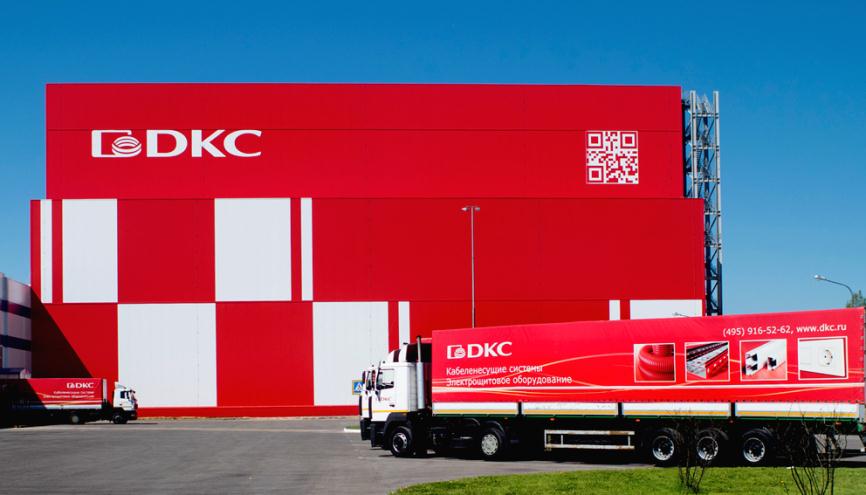 9
Инновации и развитие
Первые в России внедрили бактериальную обработку металла
Первые внедрили покрытие монтажных элементов ZL
Производим монтажные элементы в исполнении 316L
Разработали модульные эстакады (в плотном общении с управлением энергетики Газпром)
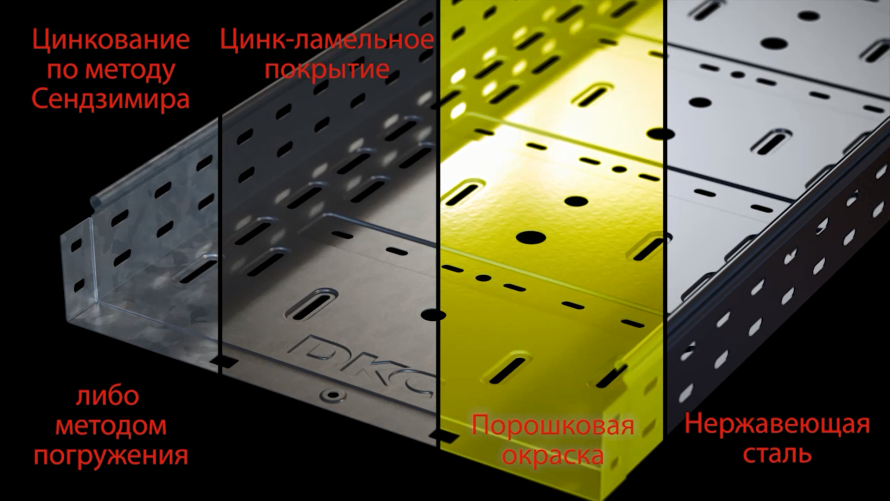 10
Инновации и развитие
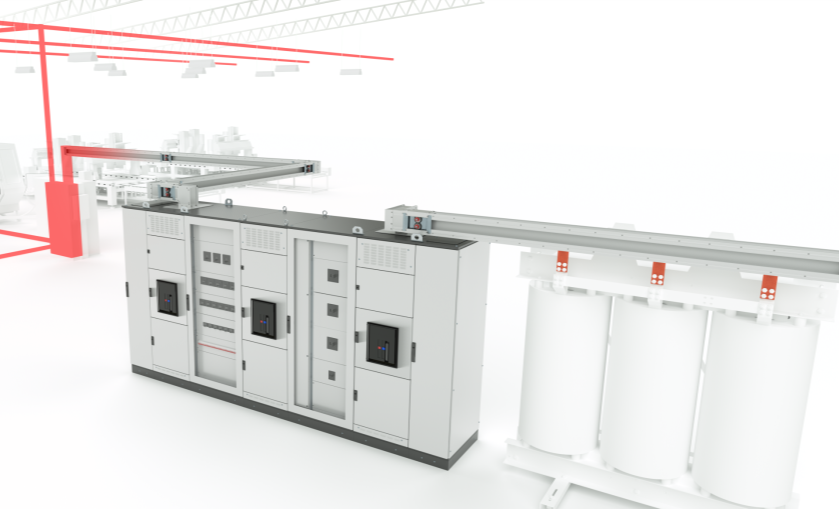 2017
Трансформаторы
Выкатные ячейки
Развитие системы шинопроводов
11
У нас прочные отношения с технологическими и промышленными лидерами.
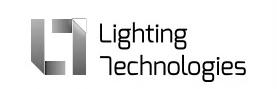 Совместное комплексное решение для освещения промышленных и гражданских объектов
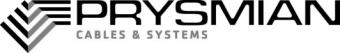 Совместные решения для огнестойких кабельных линий для систем противопожарной защиты
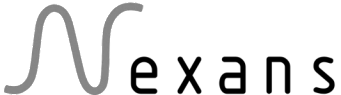 9
О компанииМосква  Россия | 14 апреля 2016Крысин Дмитрий| менеджер отраслевых проектов
|